WELCOME TO BELFAST
All about Belfast 
By Karol Kowalski
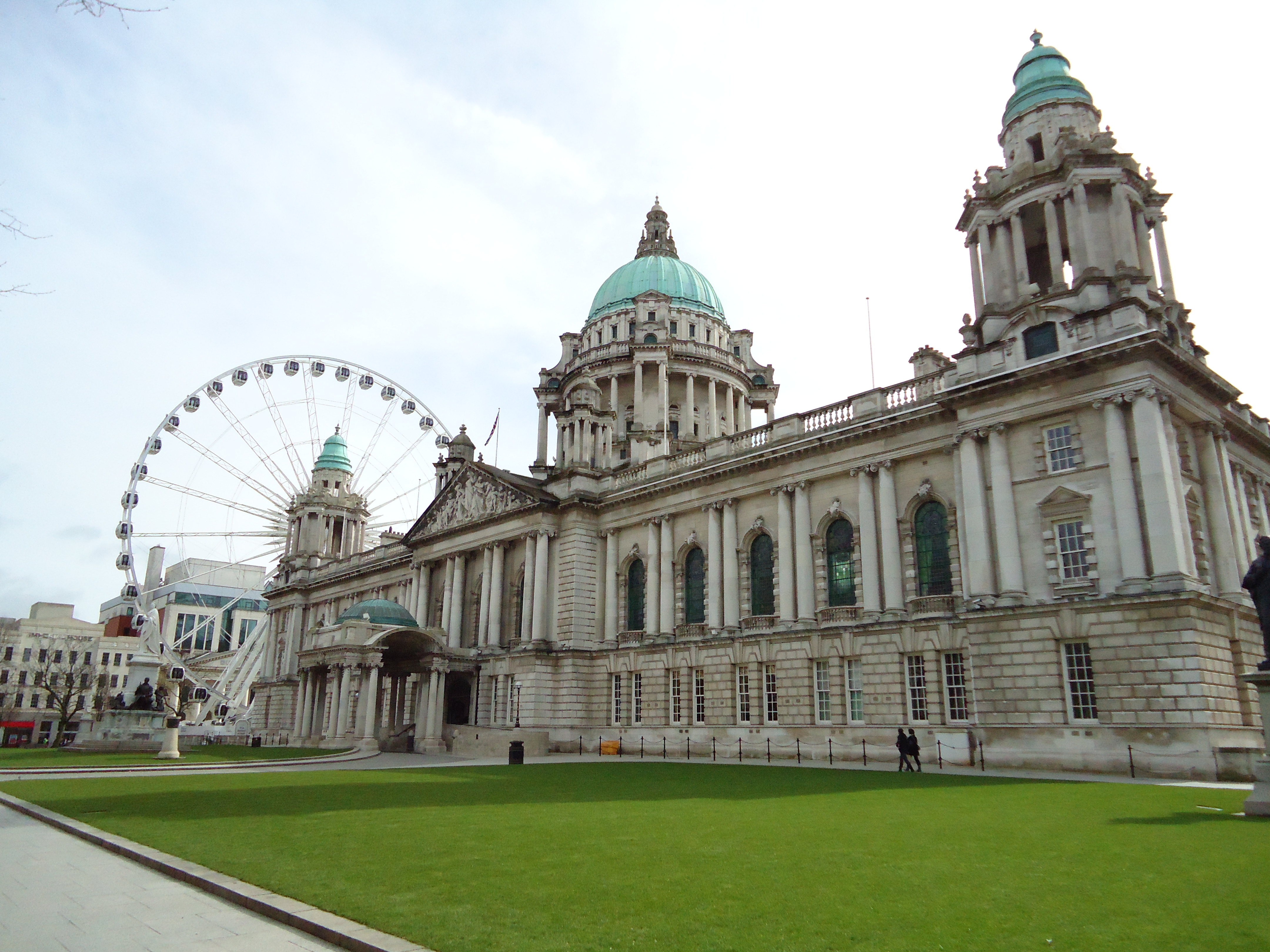 Belfast
Capital and largest city of Northern Ireland. Greater Belfast is divided between two counties Antrim and Down, but Belfast it self belongs entirely to Antrim. 
The city is located at the mouth of the Lagan River to Belfast Lough. Settlements developed around the Normandy castle, built in 1177. In the Middle Ages it was a small settlement remaining in the shadow of the neighboring  Carrickfergus.
Sights and tourist attractions
Cathedral : Anglican and Catholic
Belfast Castle
Town hall (1906)
Headquarters of Queens University (1849)
Numerous buildings from the Victorian and Edwardian era
Belfast Titanic Museum
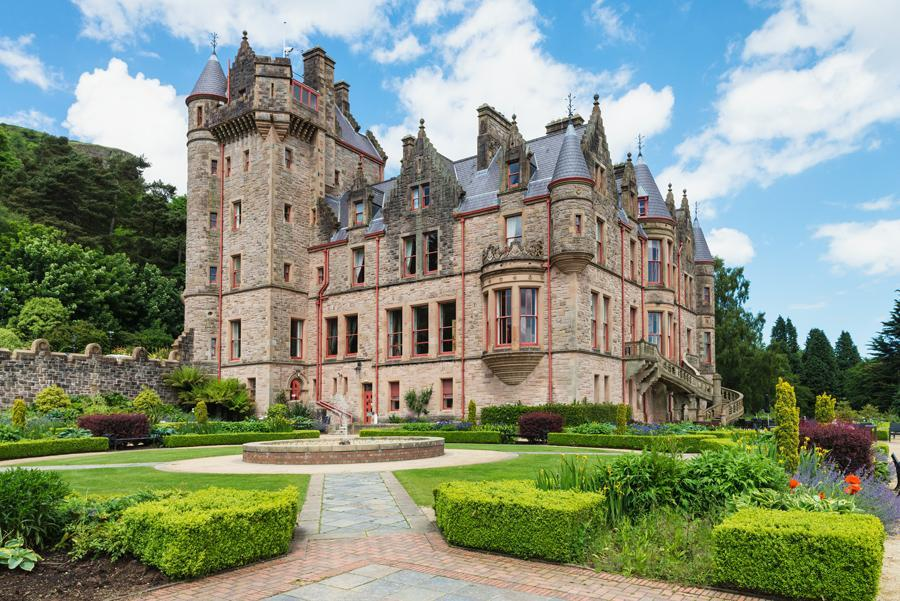 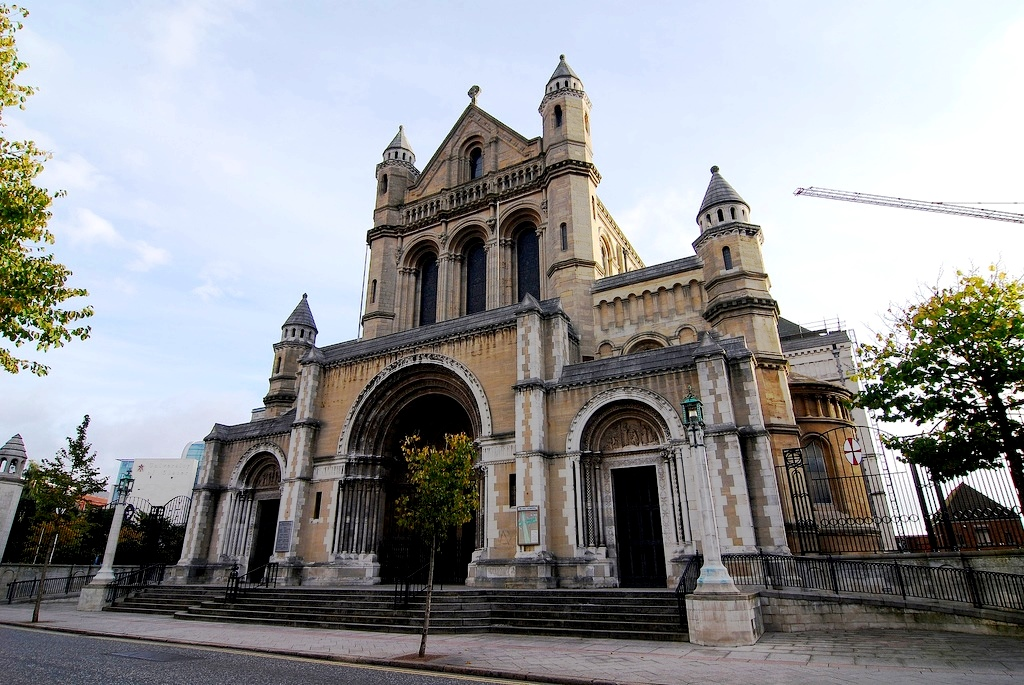 Cathedral Church St.Anne & Belfast Castle
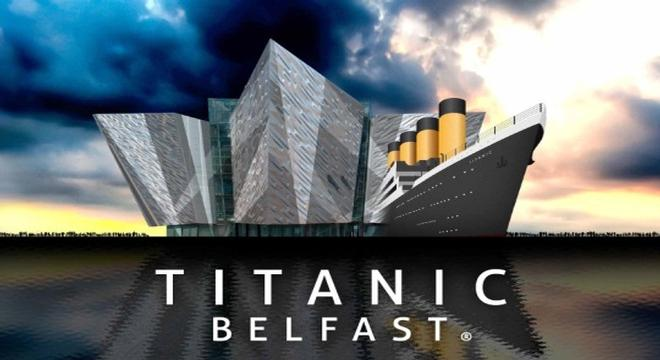 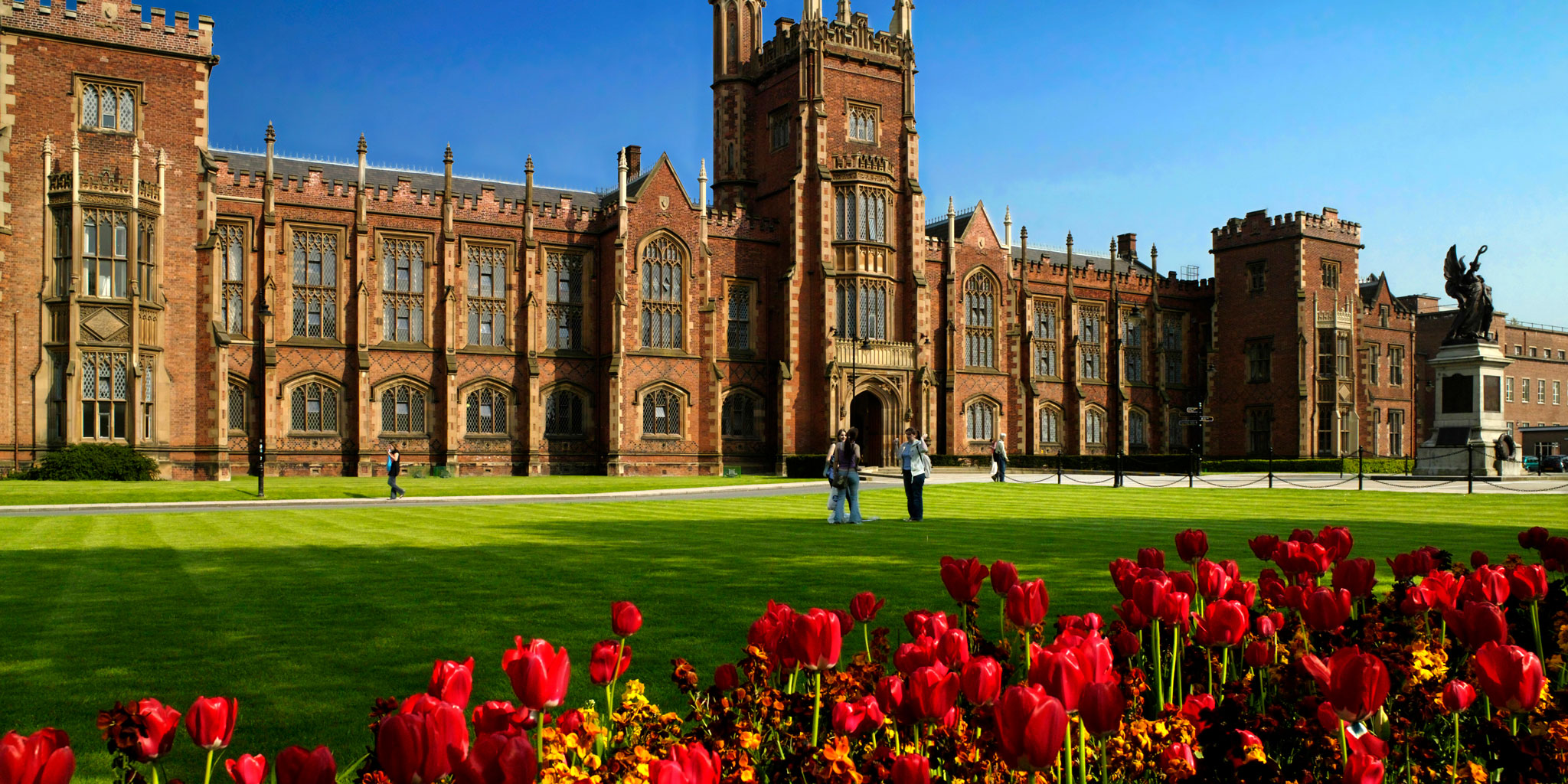 Titanic Quarter & Queens University
Places worth recommending and watching …
Titanic Quarter
The Big Fish
St. George’s Market 
Ulster Museum & Botanic Gardens
Ulster Folk and Transport Museum
Victoria Park
Cave Hill Country Park
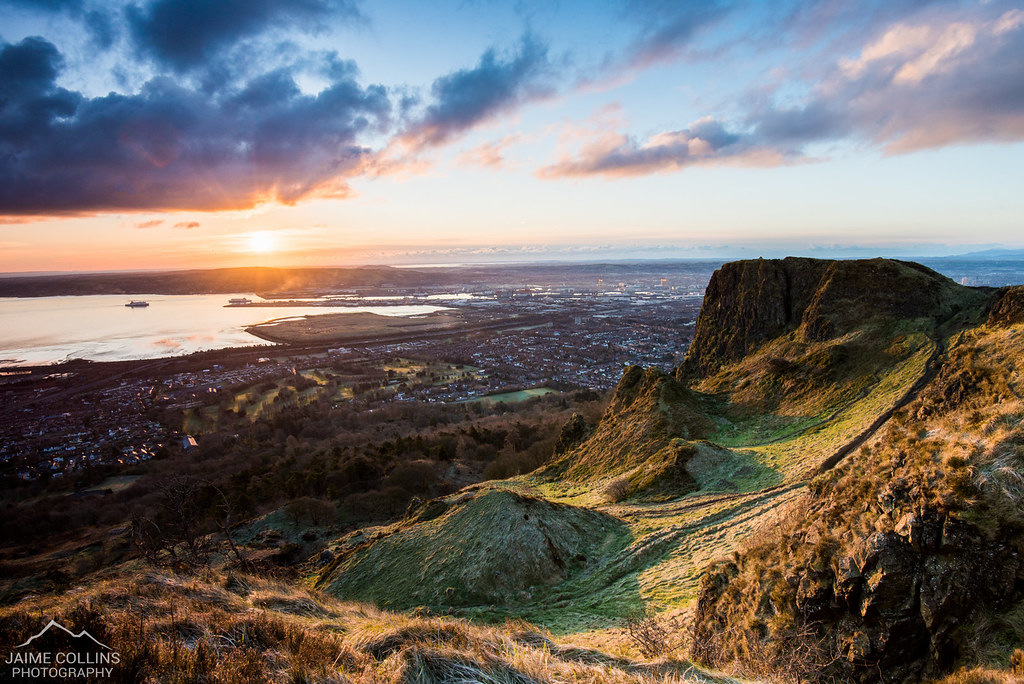 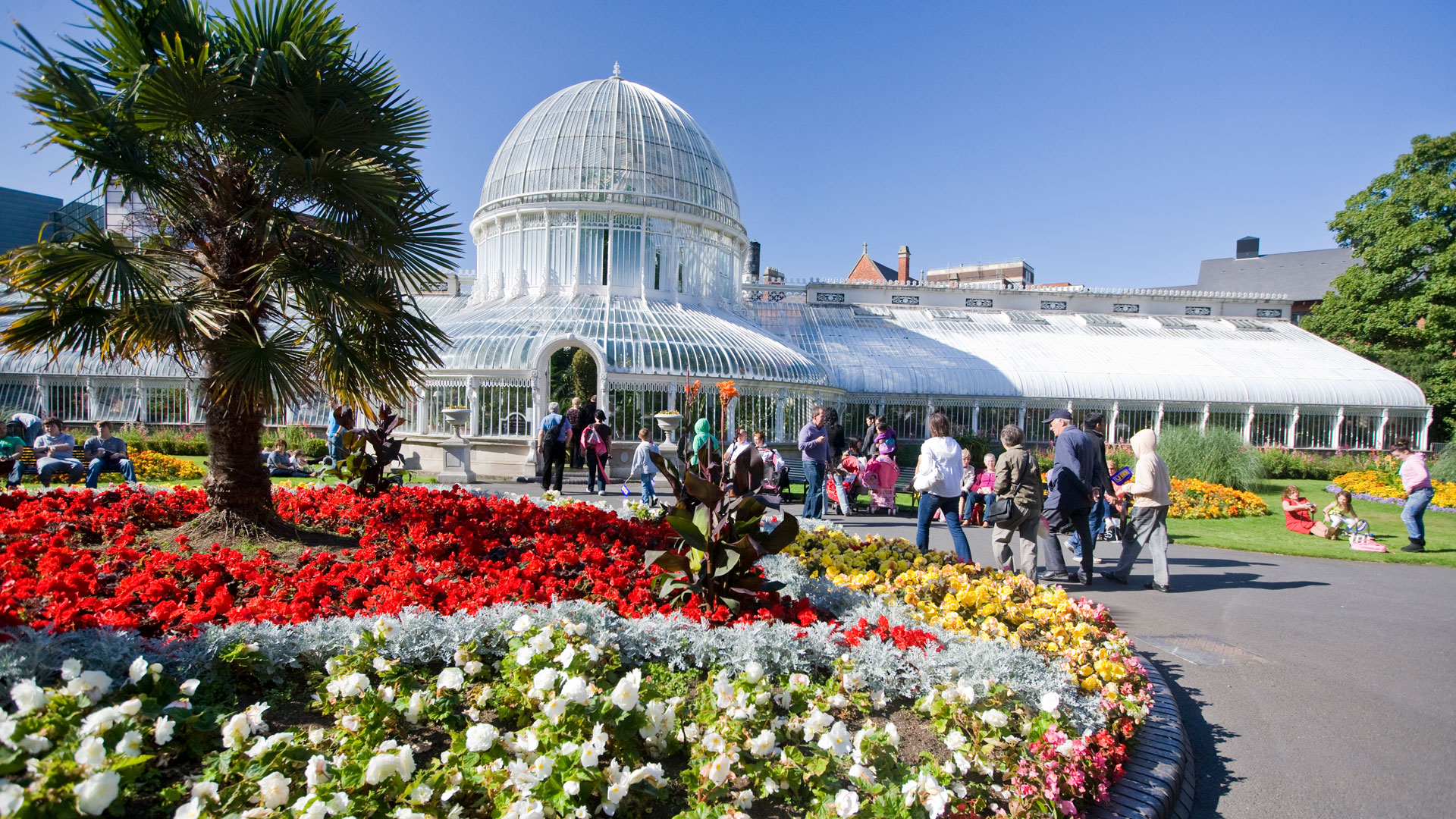 Cave Hill Park & Botanic Gardens
Belfast is a City well suited for tourists has many restaurants, and hotels where you can spend your free time with friends and family.
Thank You For Visiting.